Историја
Хеленизам
Шта је Хеленизам?
раздобље које је почело владавином македонског краља Александра Великог и трајало до римског освајања последње хеленистичне државе
-Египта 31.г.п.н.е
Хеленизам је раздобље које је у историји на човечанство оставило неизбрисив траг.
Успон Македоније
-Македонија је држава која је настала северно од Грчке. Њено уздизање почело је у другој половини 4. века п.н.е. За време владавине краља Филипа II
Освајање Хеладе
-Победа Македонске војске у Беотији код града Херонеја 338.године п.н.е
-Фаланга 
-Одред Македонске војске
Александар Велики
-Филипа II наследио је његов
Александар (336-323.г.п.н.е). Подучавао га је Аристотел.
Извори бележе да је Александар као узглавље држао књигу „Илијада“ коју му је дао његов учитељ.
Узор ,храбар Ахил
Александров поход на Персију
-Македонија је под влашћу Александра Великог постала најмоћнија држава.
-Сакупио је велику војску док  је прешао из Европе у Малу Азију.
Угледао се на оца Филипа II
-Битка код Граника (334 г.п.н.е)
-Прва велика битка у којој су Македонци победили Персијанце одиграла се на Гранику 334.г.п.н.е. У њој је Александар замалo изгубио живот.
Битка код Иса 333 г.п.н.е
-Македонска војска однела је још једну велику победу  у боју код града Иса  на југоистоку Мале Азије 333 г.п.н.е.
Битка код Гаугамеле
Битка се завршила тако што је Дарије побегао са бојишта.
Битка код Гаугамеле           (331 г.п.н.е)
-Македонске и персијске трупе судариле су се у боју код Гаугамеле 331.г.п.н.е.
-Извори бележе да се најжешћа борба водила у средишту персијске војске око Дарија.
-Потом  је на ред дошао и Еипат, и тада је дочекан као ослободилац.
-Из долине Нила запутио се на исток јер је сазнао да је персијски цар Дарије у Месопотамији сакупио велику војску.
Потпис Александра
Великог-
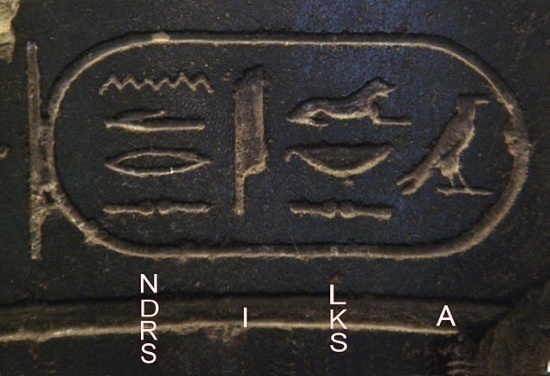 Александров поход на Индију
Сем тога млади краљ је знао да га на обали Ганга очекује огромна војска. Због тога је одлучио да се заустави и врати на запад, у Вавилон. Овај град изабрао је за своју престоницу.
-Александар је желео да настави поход ка истоку и да преко Индије дође до обала индијског океана. Александар је покорио краљевства у сливу реке Инд 326..
Поход на Индију
Александрова држава
Најпознатији град је био: Александрија у Египту, на ушћу Нила у Средоземно море, основан 331.г.п.н.е.
Александрова држава простирала се на 3 континента: Европе, Азије и Африке. Обухватала је многе разнородне народе (Македонце, Грке, Персијанце, Египћане и Индијце)
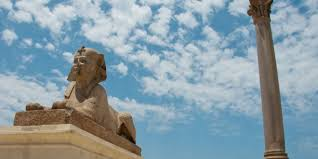 Остатци Античке
Александрије
-Александар је нарочито настојао да га Персијанци прихвате као свог владара.
-Прихватио је њихове обичаје и начин одевања.
-Поред тога оженио се персијском принцезом Роксаном.
-Бракове са Персијанкама склопили су и његови пријатељи и војсковође 324.г.п.н.е.
Каснија поколења су то називала „свадбом Европе и Азије“
Александрова држава
Распад Александрове државе
-Александар је умро 323.г.п.н.е. у Вавилону. Његова држава га је надживела за једва неколико деценија. Пунолетних наследника македонског престола није било, стога се међу Александровим војсковођама распламсала беспоштедна борба за власт.
Њен исход био је распад Александровог царства на три државе: Македонију, Сирију, Египат.
Распад државе
Смрт Александра Великог
Гробница
Александра
Великог
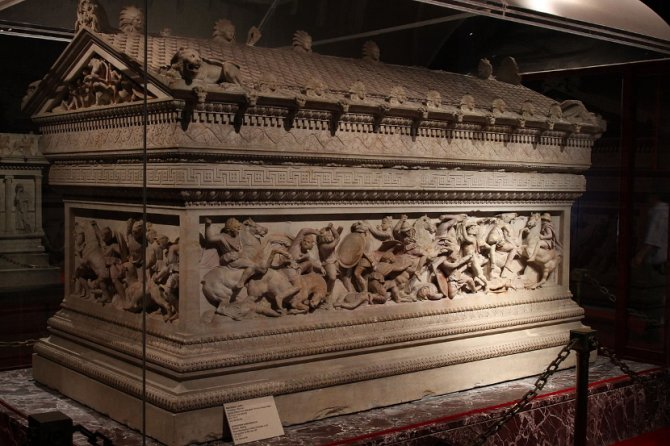 -Хеленистичка култура
-Александрову државу  надживела је хеленистичка култура 
-Она је представљала спој хеленске културе и културе народа Старог истока.
-Грци и Македонци су, у градове некадашњег персијског царства, донели грчки језик и обичаје. Од Персијанаца и других народа прихватили су нове обичаје и сасвим други начин живота.
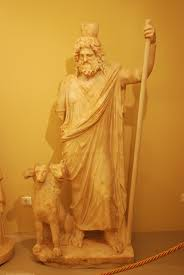 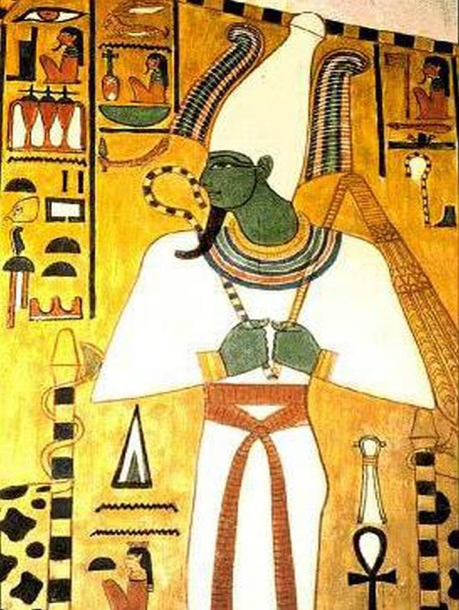 Религија
-Преплитање грчких и источњачких утицаја донело је значајне новине на пољу религије.
-Од источних народа преузет је обичај да се владари поштују као Богови.
-Хеленизам је донео и спајање грчких богова са божанствима народа Старог истока .
На пример Бог Сарапис, је имао особине грчког Бога Зевса, а египатског Озириса
Наука
-Ученим људима су на располагању биле библиотеке.
-У Александрији је постојао Музеј - дом муза, заштитница уметности и наука.
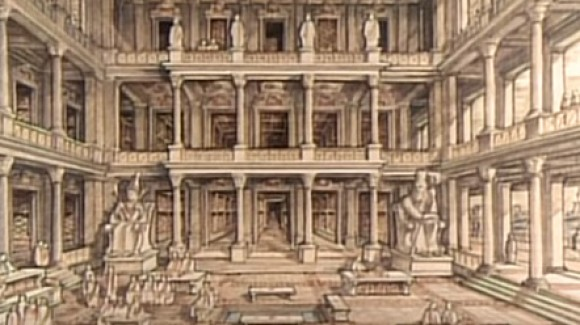 Библиотека у Александрији
-На оструву Родосу налази се џиноовска статуа бога сунца Хелија, позната под називом „Колос са Родоса“
Ликовне уметности
-Хеленистички вајари су посебну пажњу посветили портретима. Настојали су да људе прикажу онако како су заиста изгледали, да дочарају њихове особине и расположења. У хеленистичко доба настала су и два од седам чуда  старог света.
-Светионик Фарос изграђен је на истоименом острву, на улазу у луку Александрија у Египту.
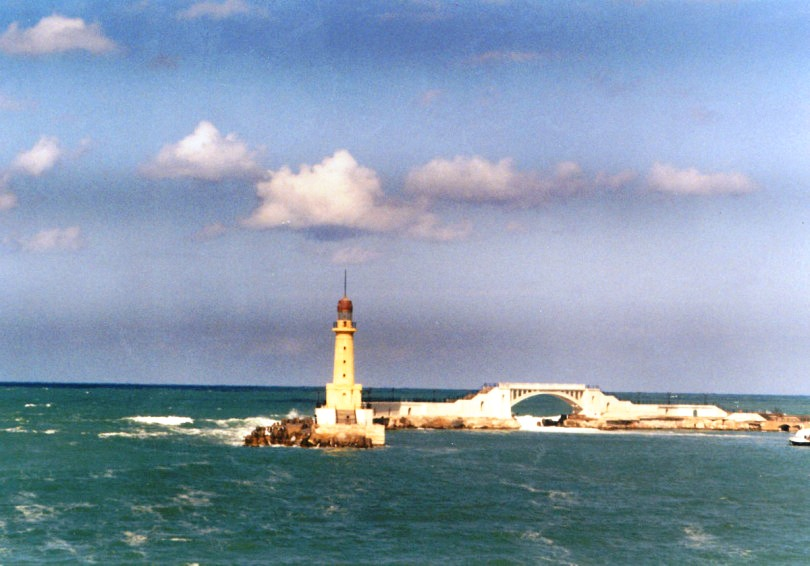 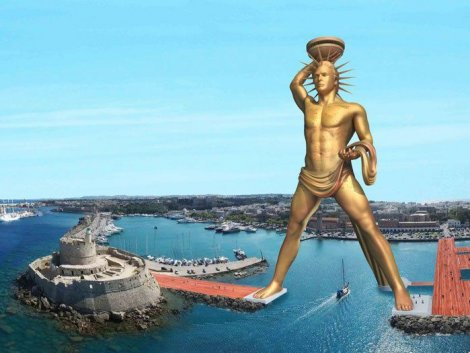 7 светских чуда Старе  Ере-грађевине
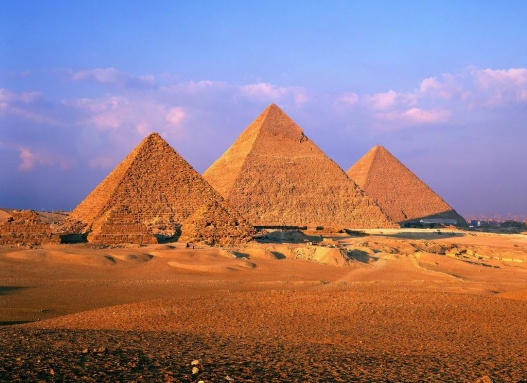 Пирамиде у Гизи-сачуване
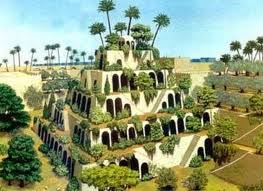 Фидијина статуа Зевса  у Олимпији
Висећи вртови у Вавилону
Артемидин храм у Ефесу
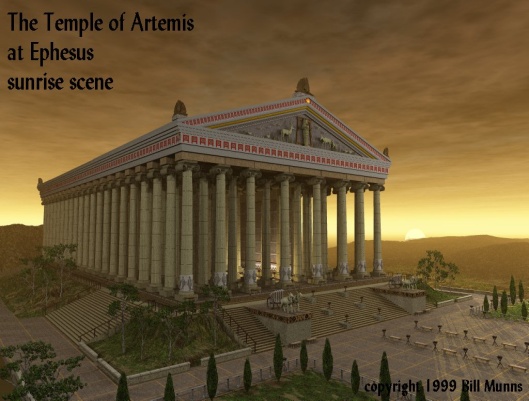 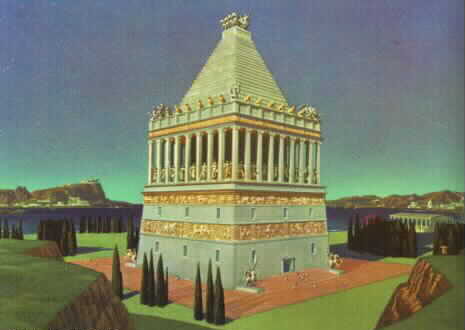 Маузолеј (гроб краља Карије Маузола)
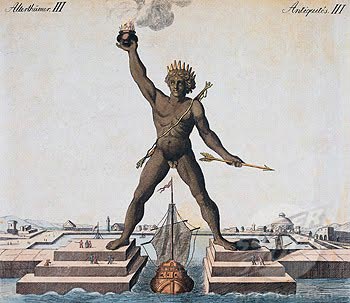 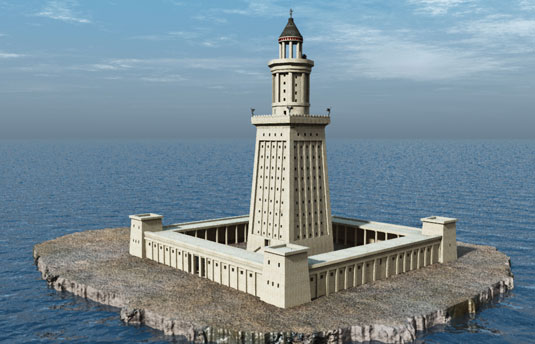 Колос са Родоса-Хелија (Хелиоса)
Светионик Фарос у Александрији
Лента времена- Стари исток
Пре нове ере
Микенско
Доба
1600
Хомерско
Доба
1050
Време Грчке Колонизације
776
Класична
Епоха
336
ХВАЛА НА ГЛЕДАЊУ!!!
Сања Дамњановић